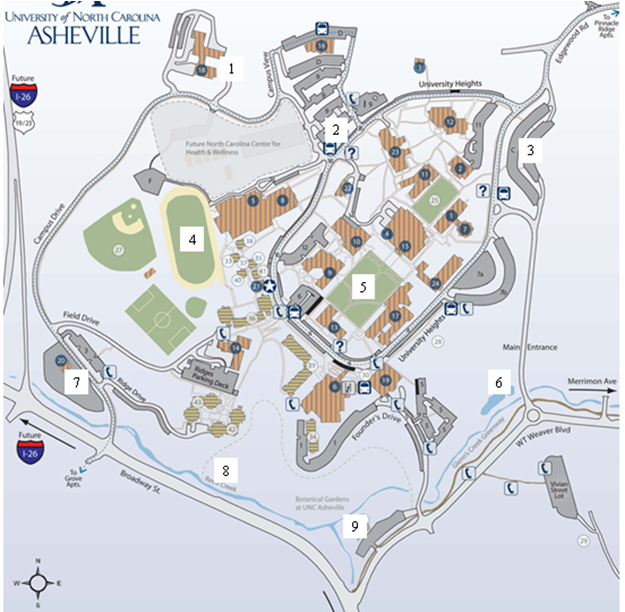 80oF
78oF
Create isotherms;

74oF
78oF
72oF
79oF
76oF
77oF
72oF
74oF
70oF
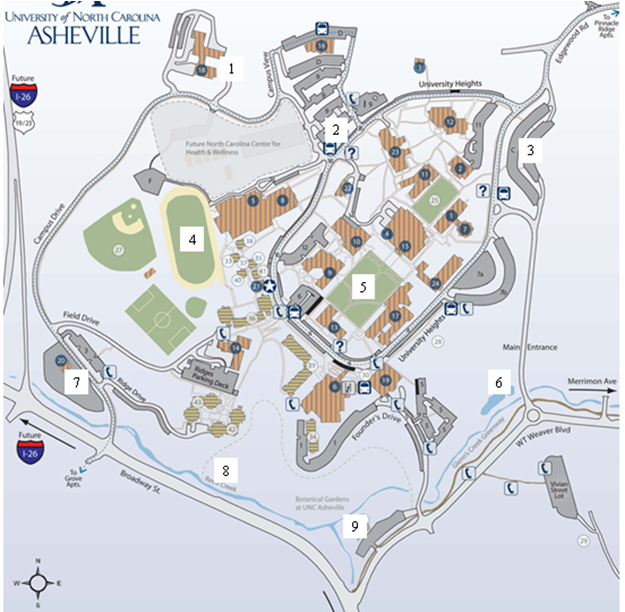 78oF
80oF
74oF
78oF
WARM
Create isotherms;

74oF
78oF
72oF
79oF
76oF
77oF
72oF
74oF
70oF